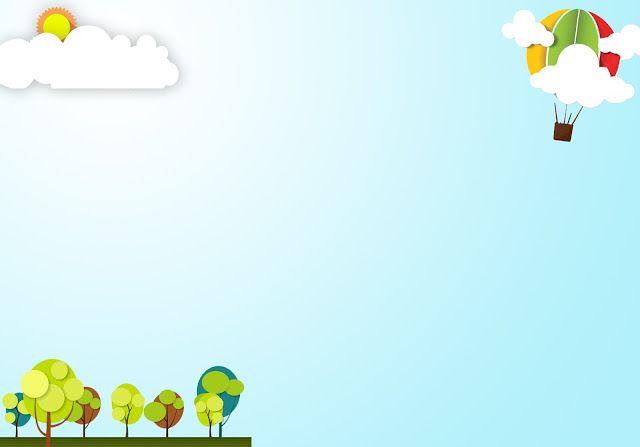 THỂ DỤC LỚP 1CHỦ ĐỀ 1: ĐỘI HÌNH ĐỘI NGŨBài 1: TƯ THẾ ĐỨNG NGHIÊM, ĐỨNG NGHỈ, (Tiết 1)
Giáo viên: Nguyễn Văn Thắng
Trường Tiểu học Đoàn Khuê
MỤC TIÊU BÀI HỌC
Năng lực đặc thù

- Biết thực hiện vệ sinh sân tập, thực hiện vệ sinh cá nhân để đảm bảo an toàn trong tập luyện.
- Biết khẩu lệnh và cách thực tư thế đứng nghiêm, đứng nghỉ.
- Biết cách chơi và tham gia vào trò chơi “Số chẵn số lẻ” tương đối chủ động.
Năng lực chung

- Tự xem trước các khẩu lệnh, cách thực hiện tư thế đứng nghiêm, đứng nghỉ trong sách giáo khoa.
- Biết phân công hợp tác trong nhóm để thực hiện các động tác và trò chơi.
Phẩm chất

- Đoàn kết, nghiêm túc, tích cực tập luyện trong hoạt động tập thể.
- Tích cực tham gia các trò chơi vận động, có trách nhiệm trong khi chơi trò chơi và hình thành thói quen tập luyện TDTT.
NỘI DUNG BÀI HỌC
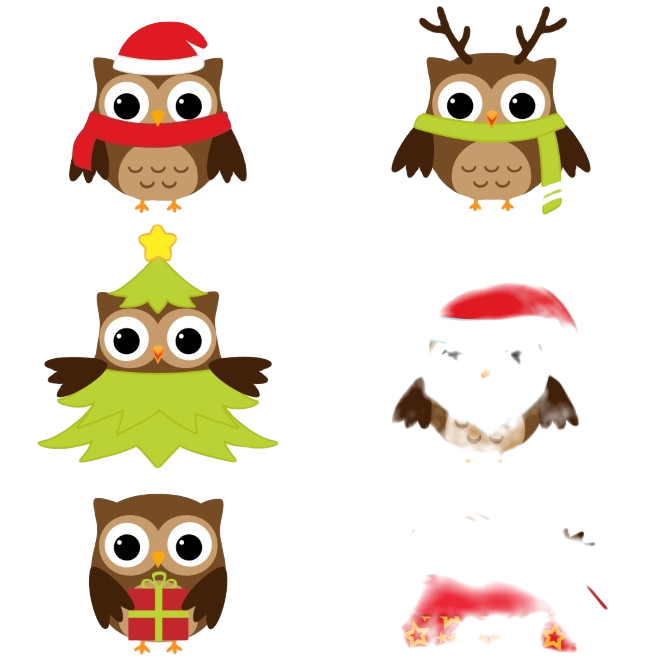 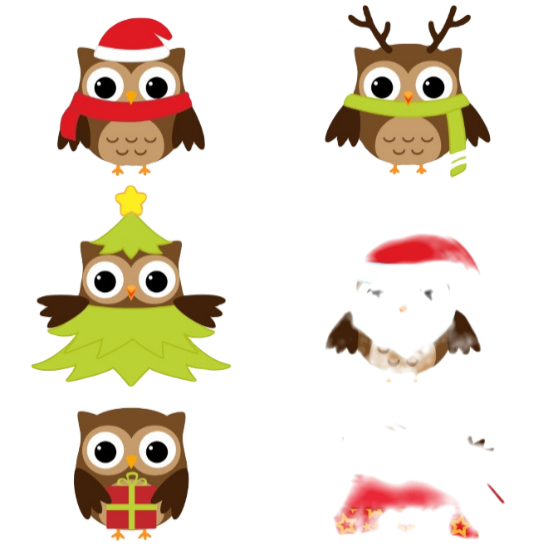 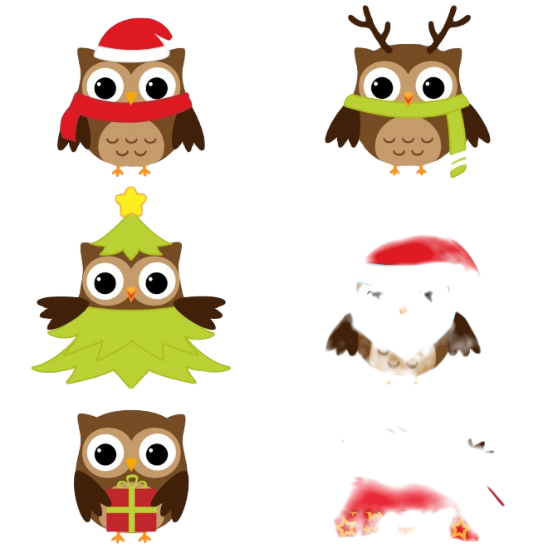 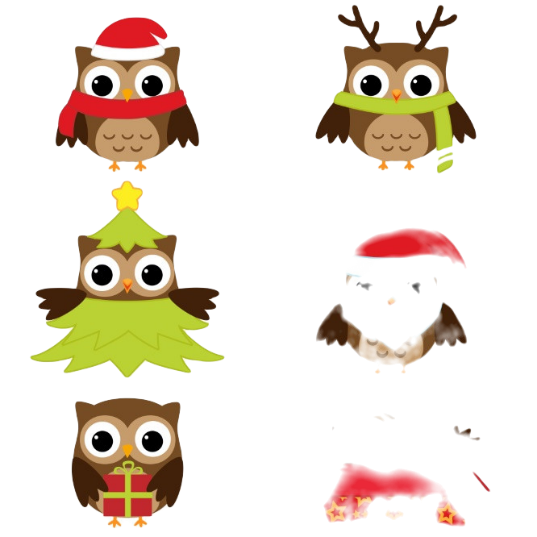 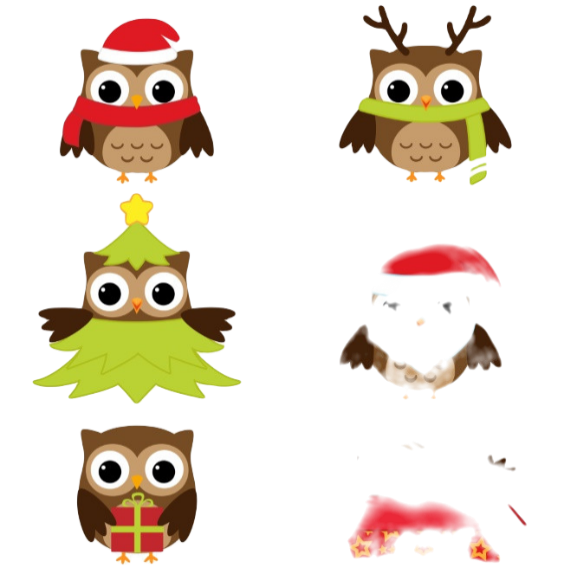 MỞ ĐẦU
KHỞI ĐỘNG
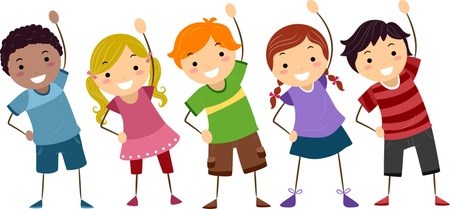 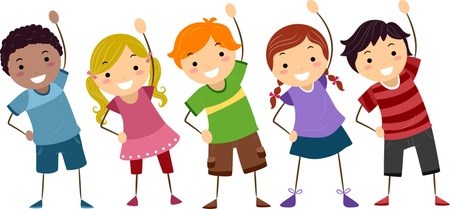 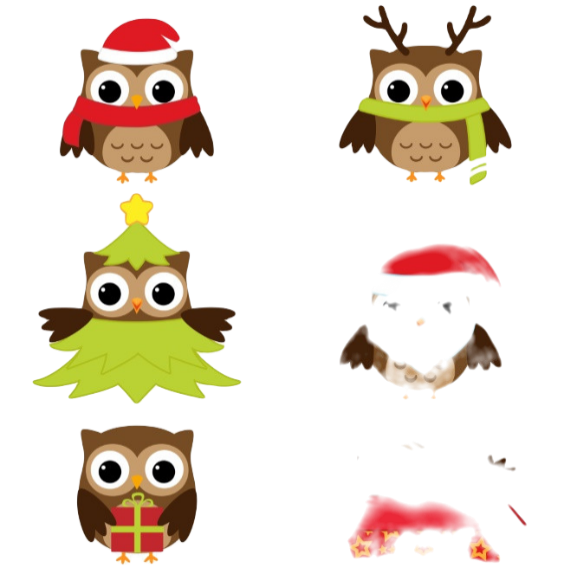 MỞ ĐẦU
CHƠI TRÒ CHƠI “LỘN CẦU VỒNG”
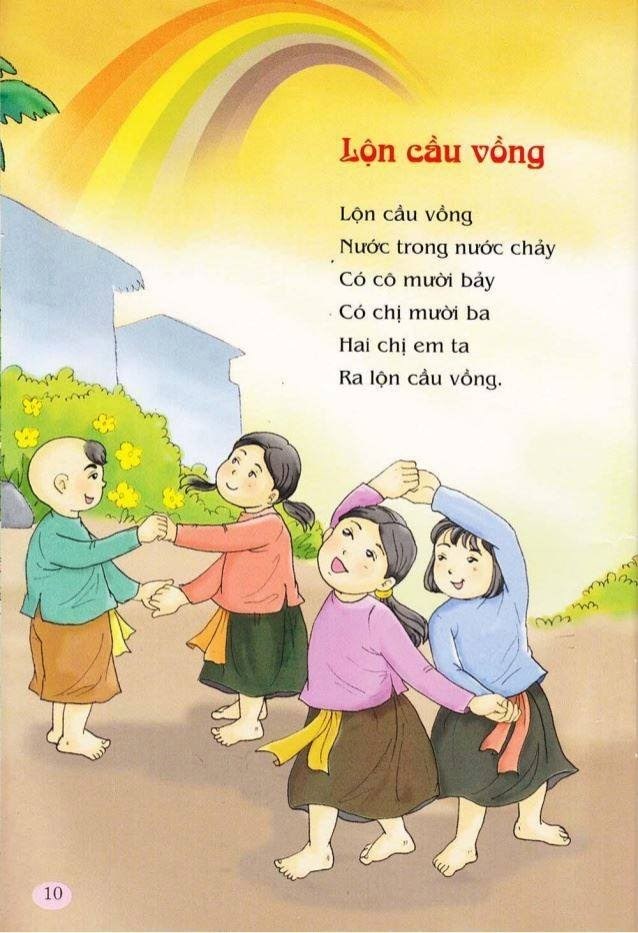 KIẾN THỨC MỚI
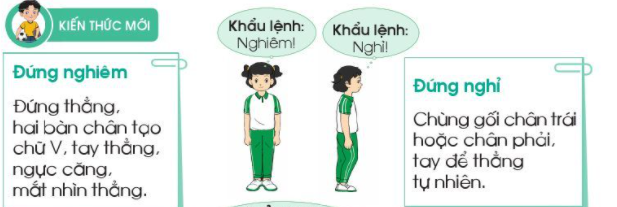 LUYỆN TẬP
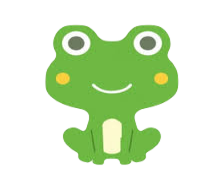 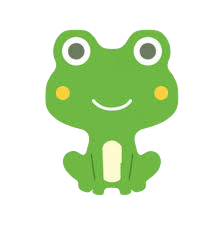 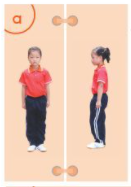 Đứng nghỉ
Đứng nghiêm
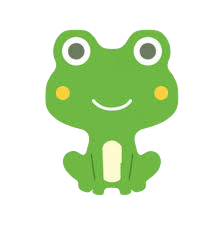 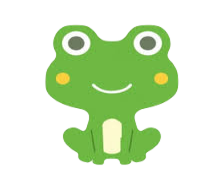 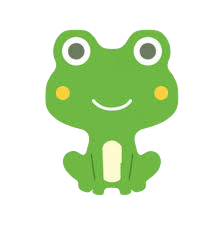 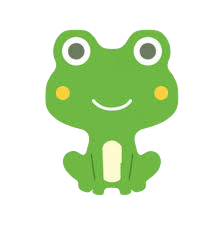 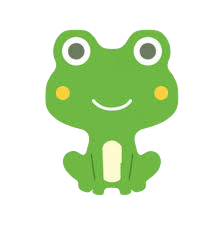 CHƠI TRÒ CHƠI “SỐ CHẴN SỐ LẺ”
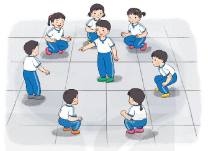 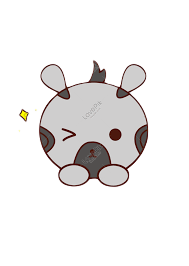 THẢ LỎNG
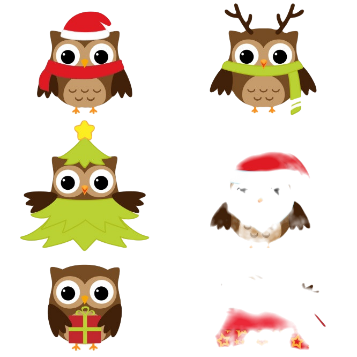 VẬN DỤNG
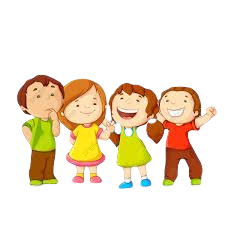 TRÌNH BÀY TƯ THẾ ĐỨNG NGHỈ, NGHIÊM!
Ghi nhớ khẩu lệnh, cách thực hiện tư thế đứng nghiêm, nghỉ.

Vệ sinh sân tập, thực hiện vệ sinh cá nhân để đảm bảo an toàn trong tập luyện.
DẶN DÒ
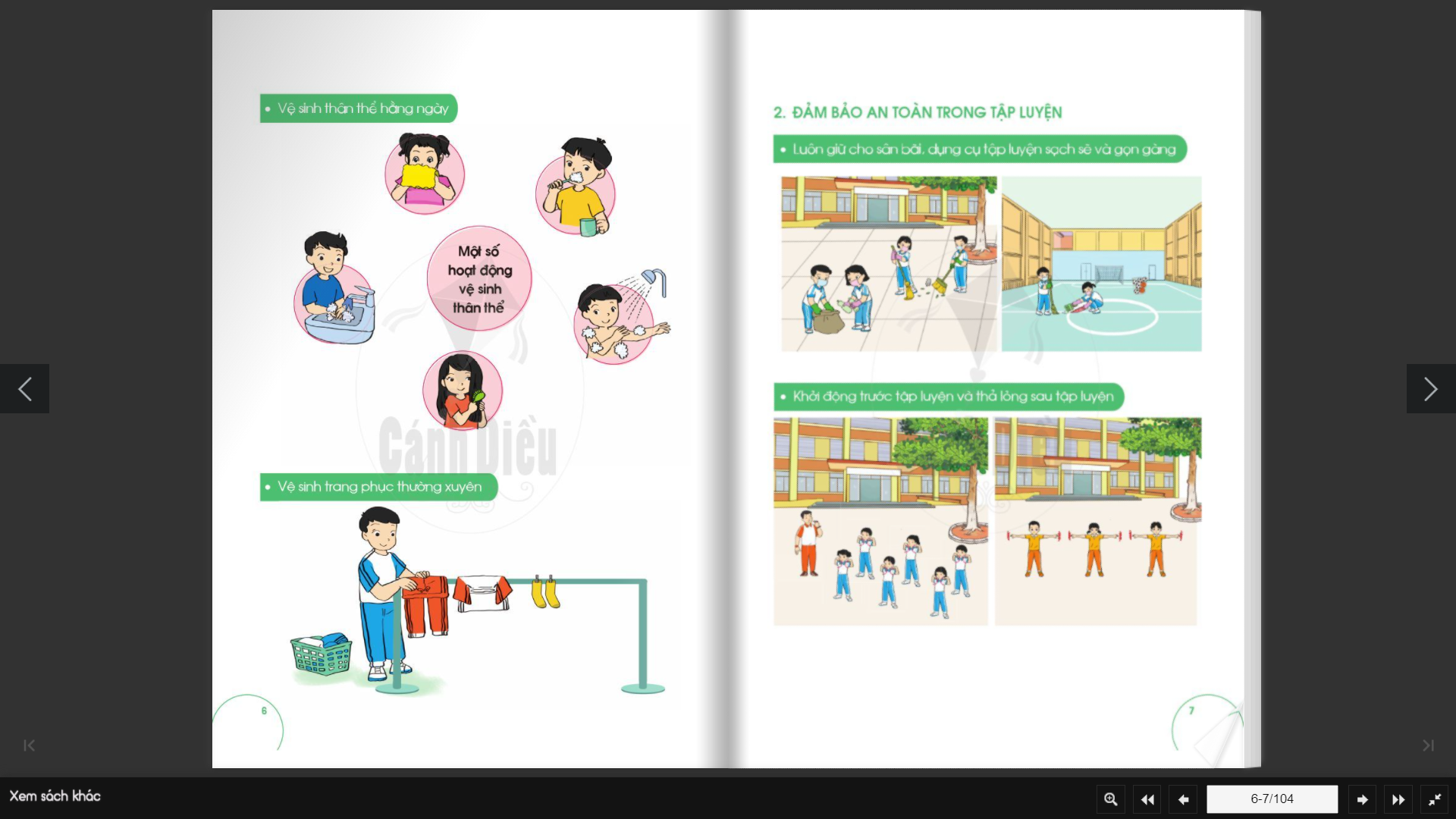